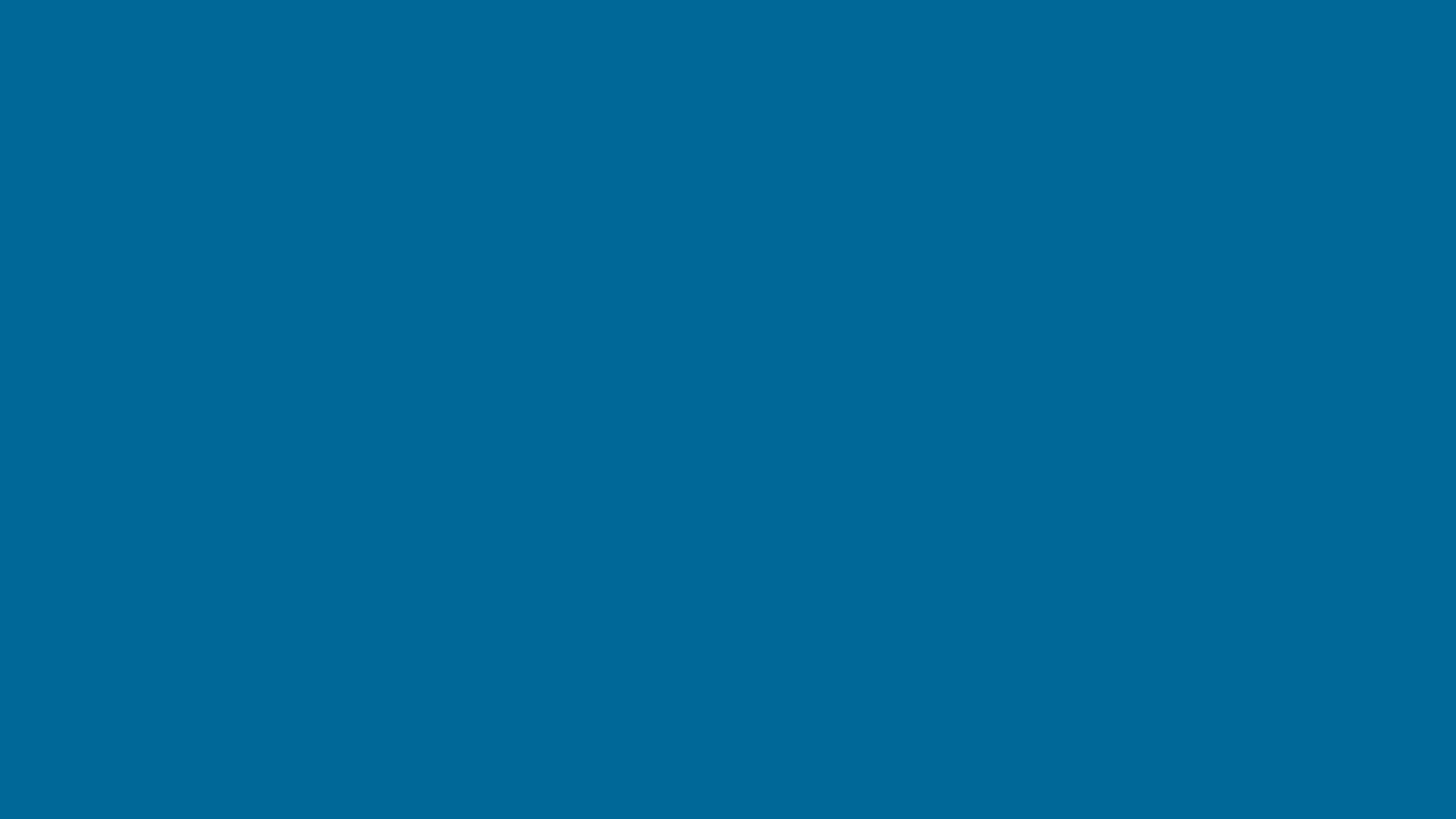 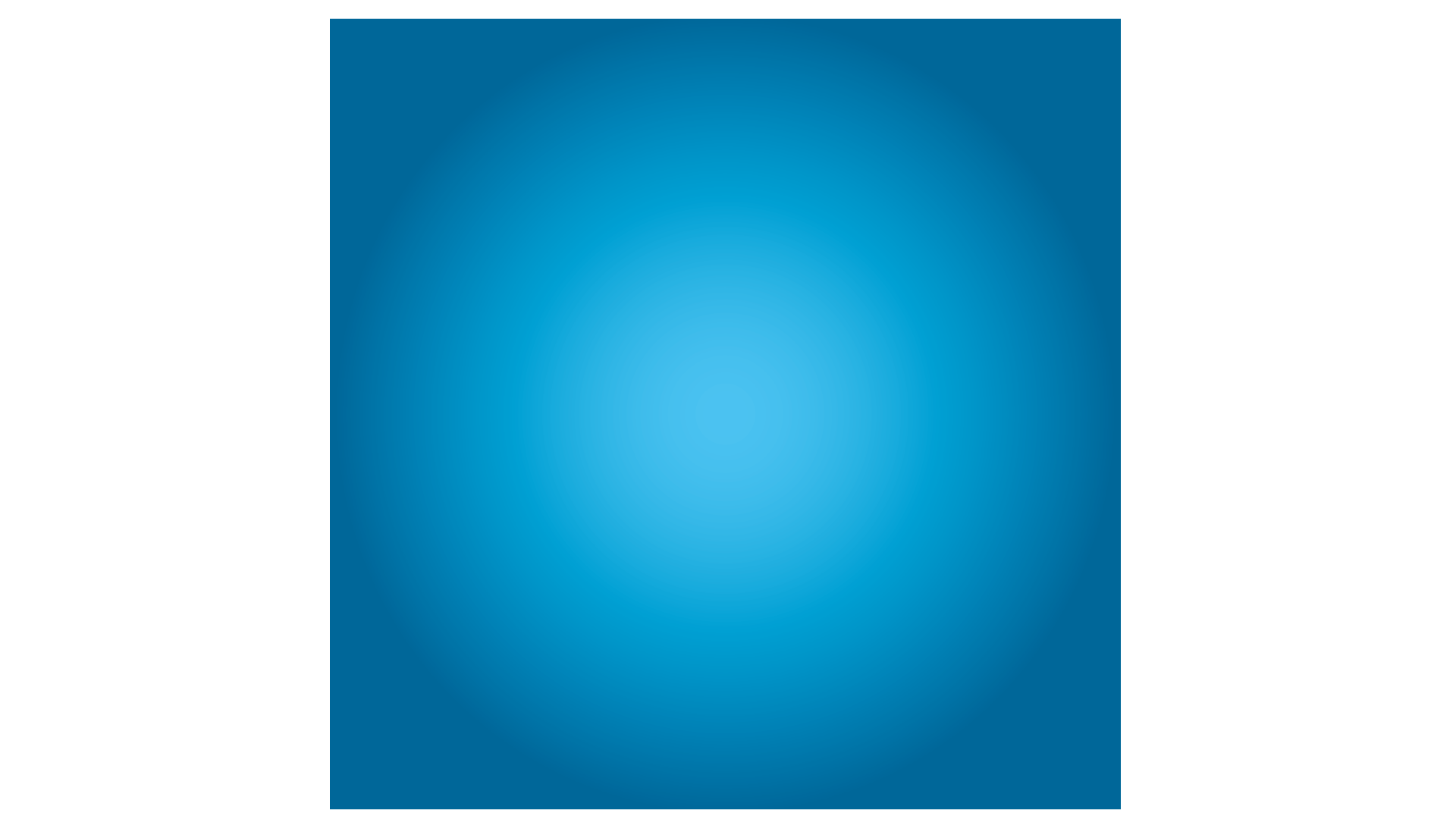 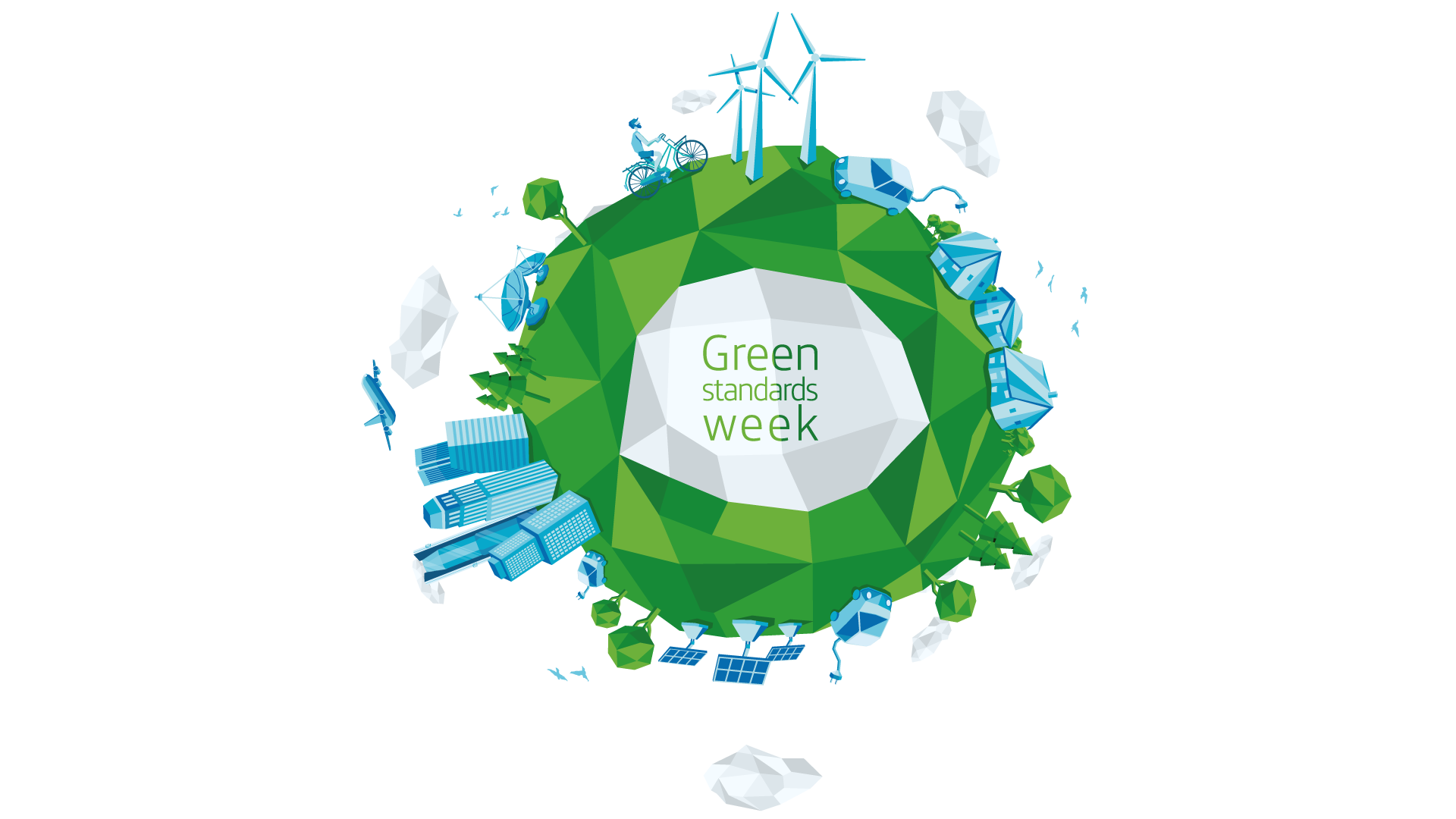 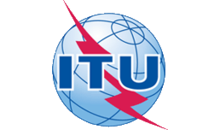 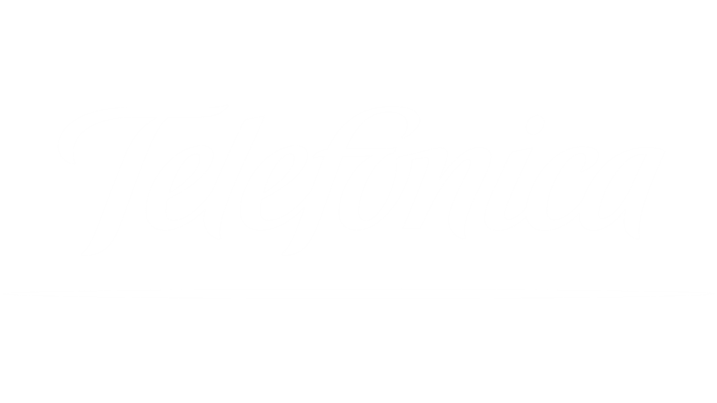 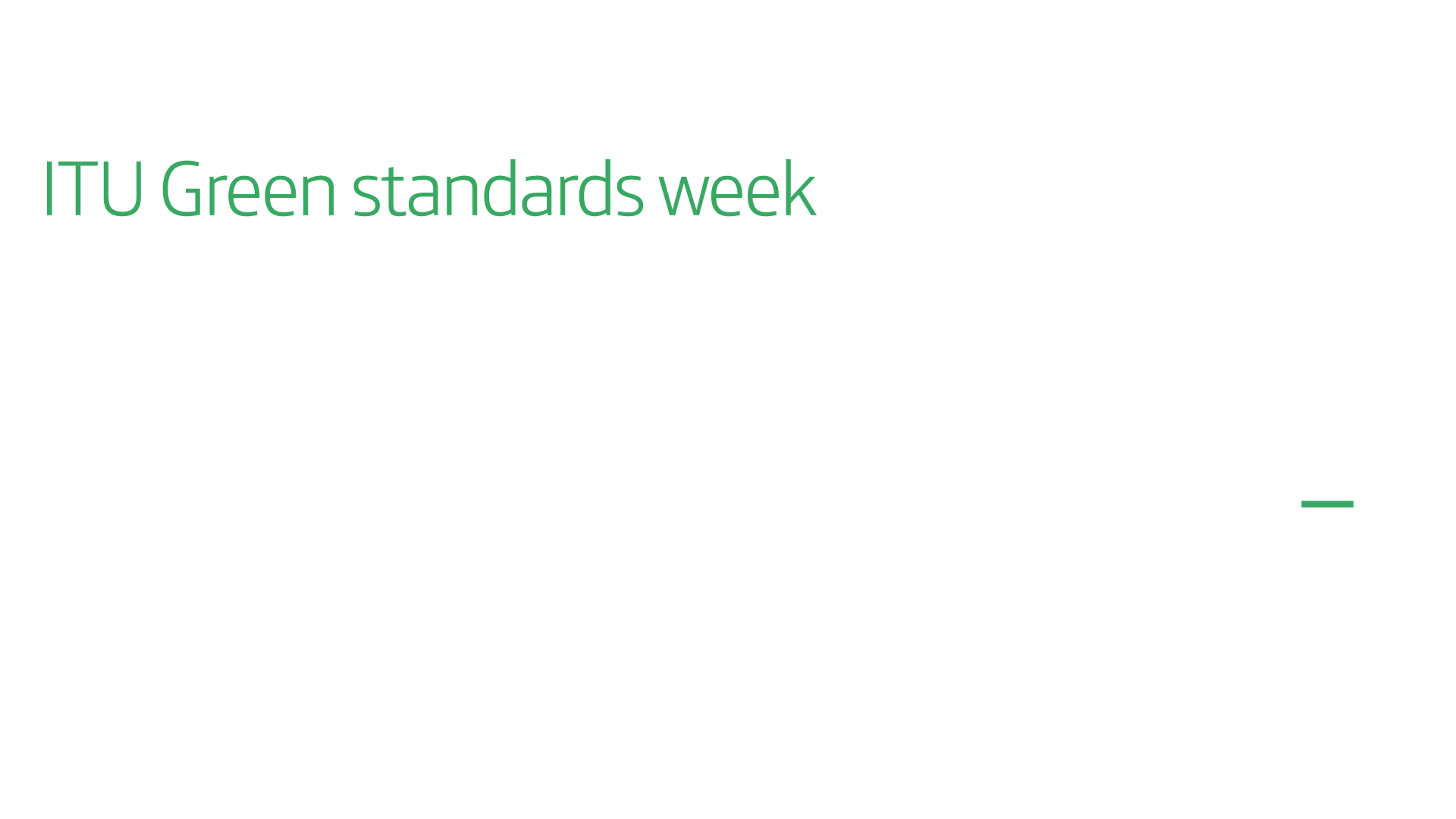 The role of ITU in shaping Smart Sustainable Cities
Ahmed Zeddam
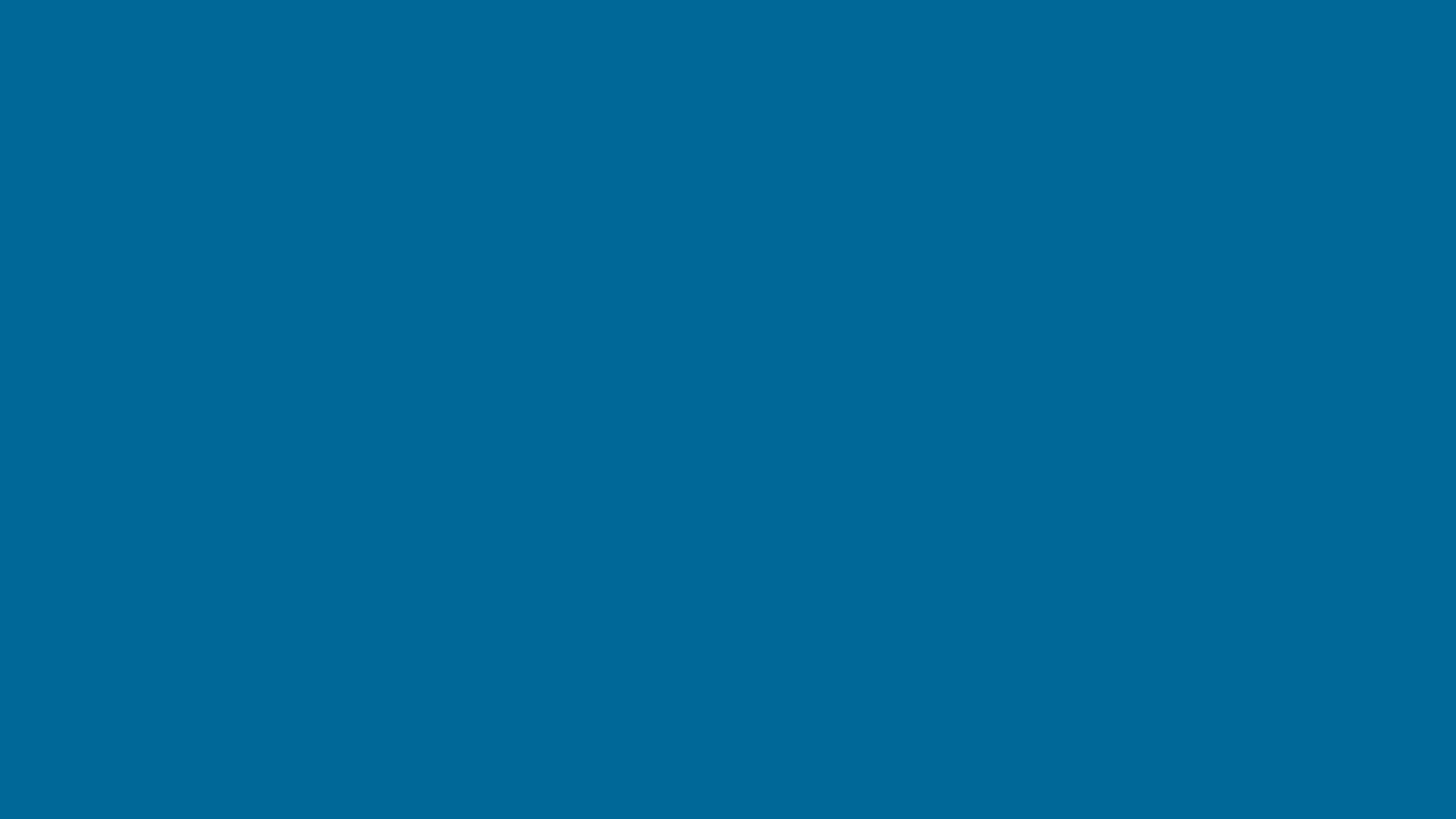 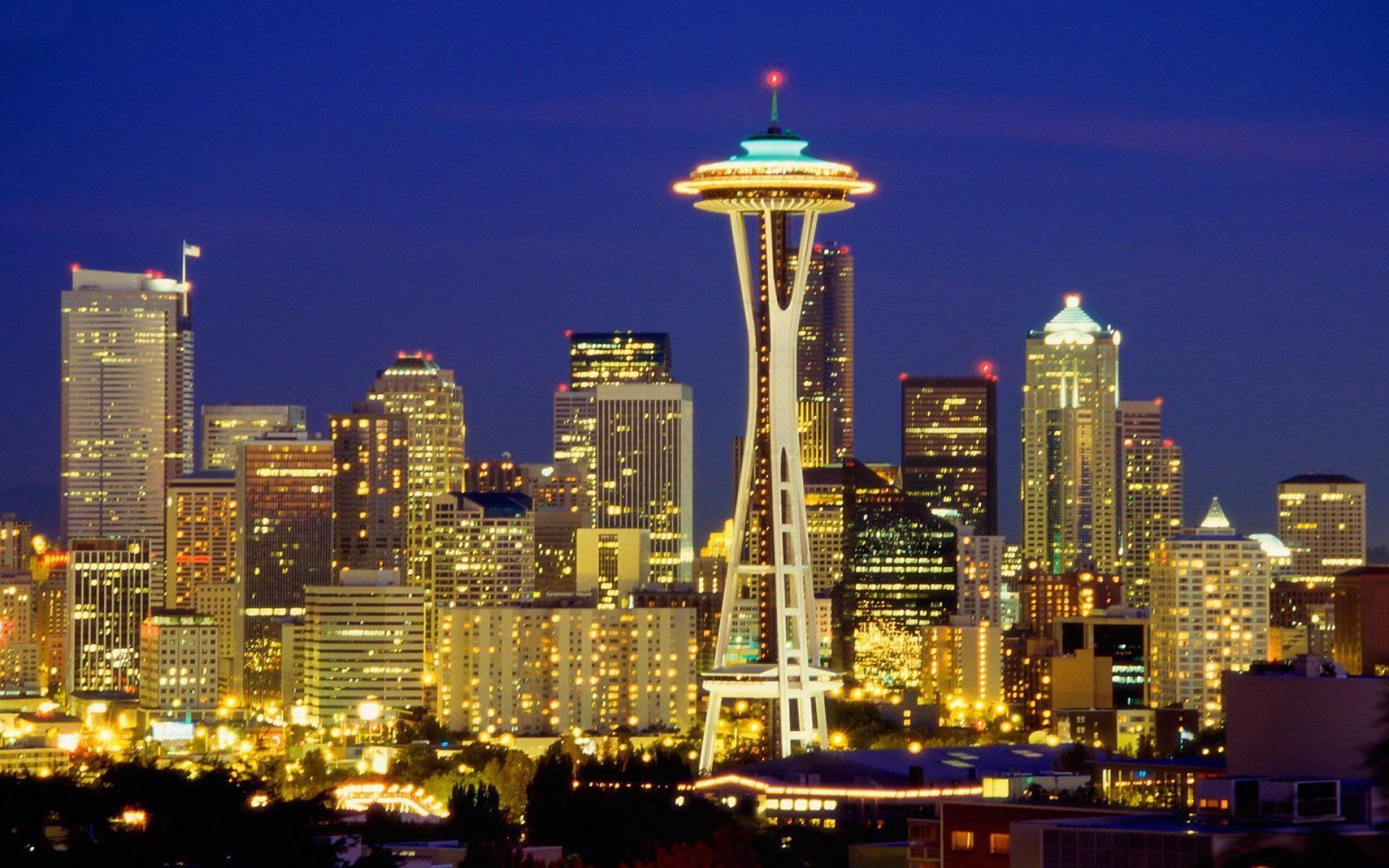 Cities are responsible for more than 70% of global greenhouse gas emissions and they are accountable for 60-80% of global energy consumption.
Standards are vital to shape Smart Sustainable Cities
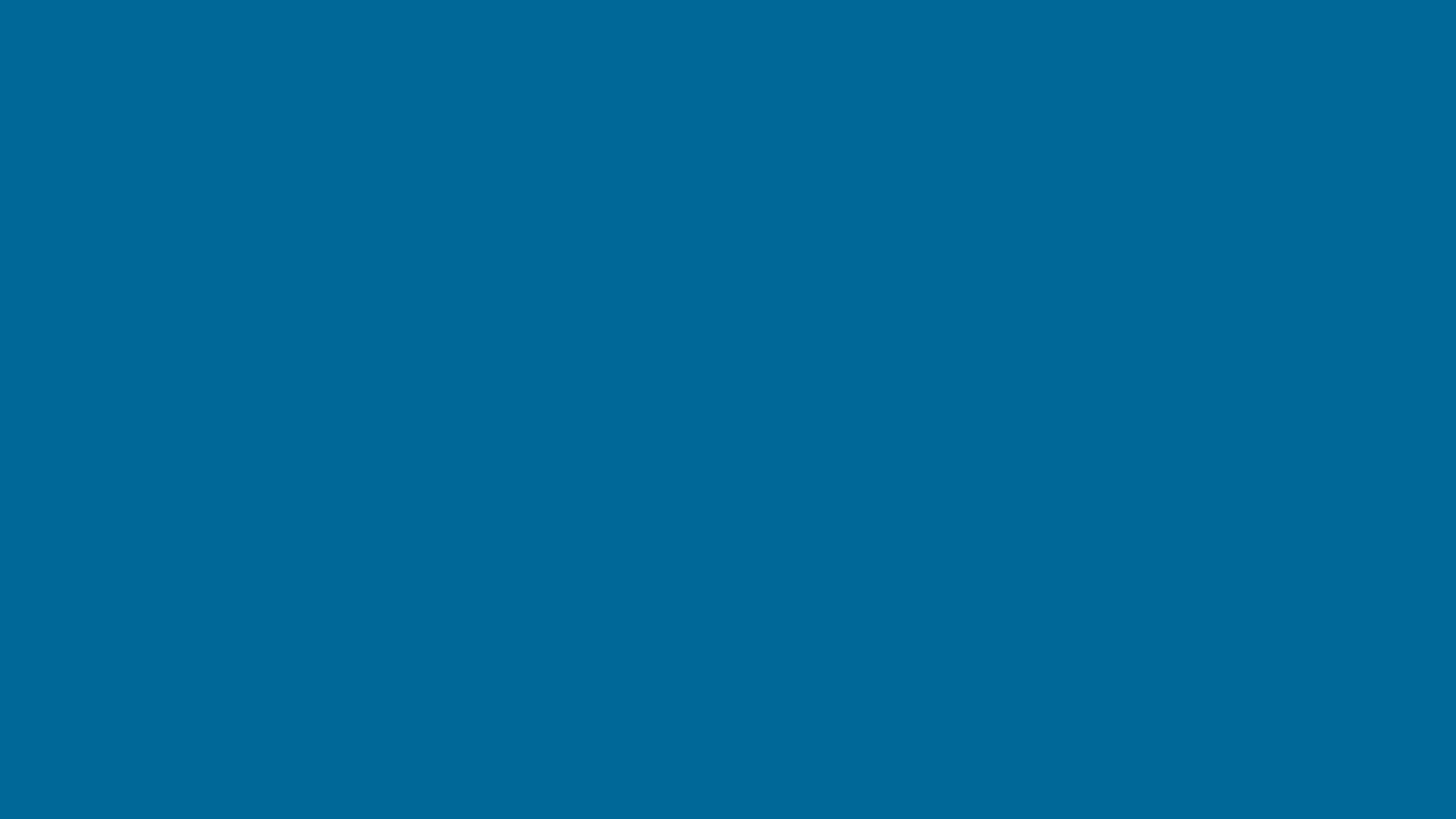 ITU-T Study Group 5
Environment and Climate change
Working Party 3
ICT and climate change
Working Party 1
Damage prevention and safety
7 Questions
5 Questions
Working Party 2
Electromagnetic fields: emission, immunity and human exposure
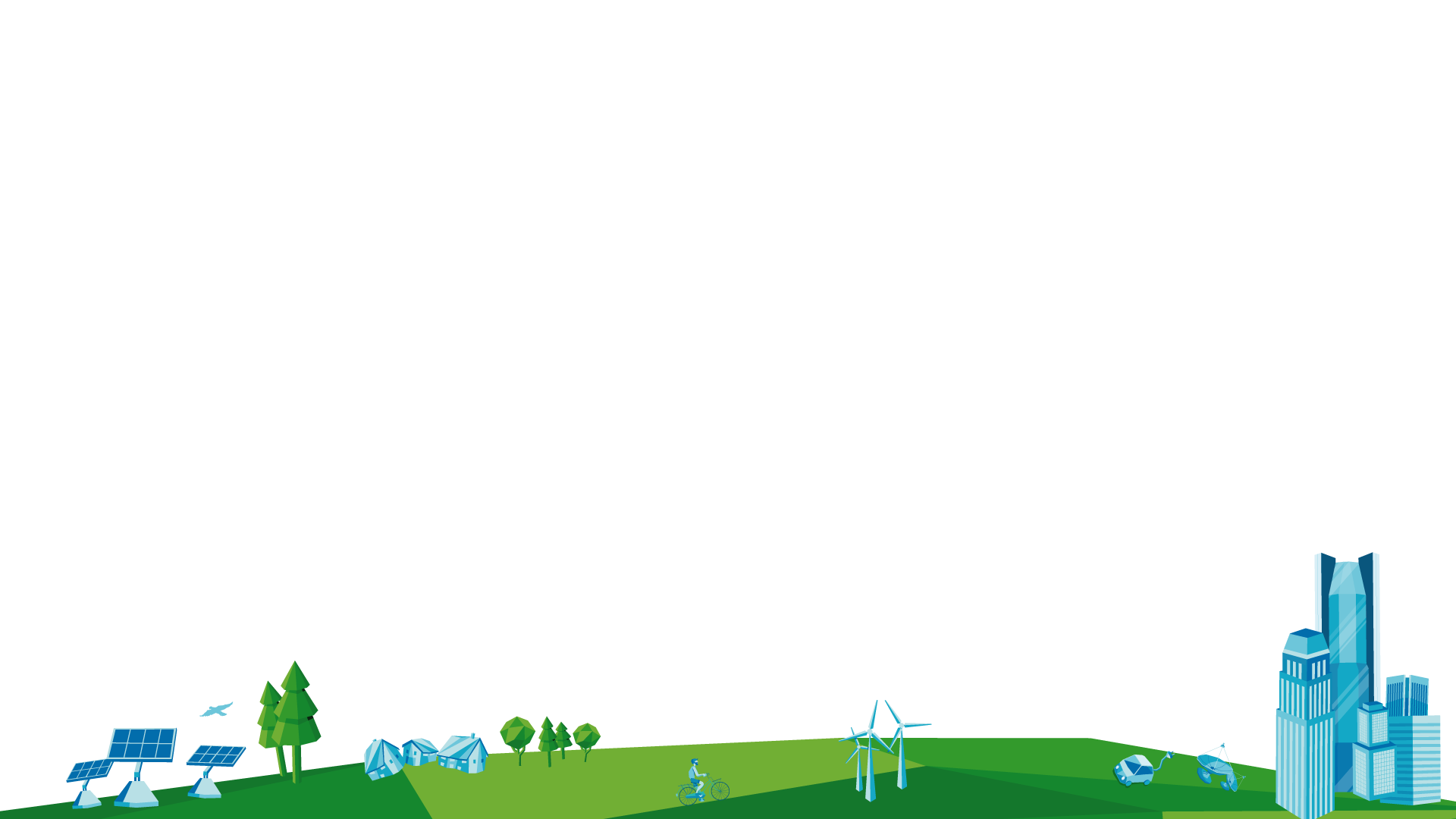 6 Questions
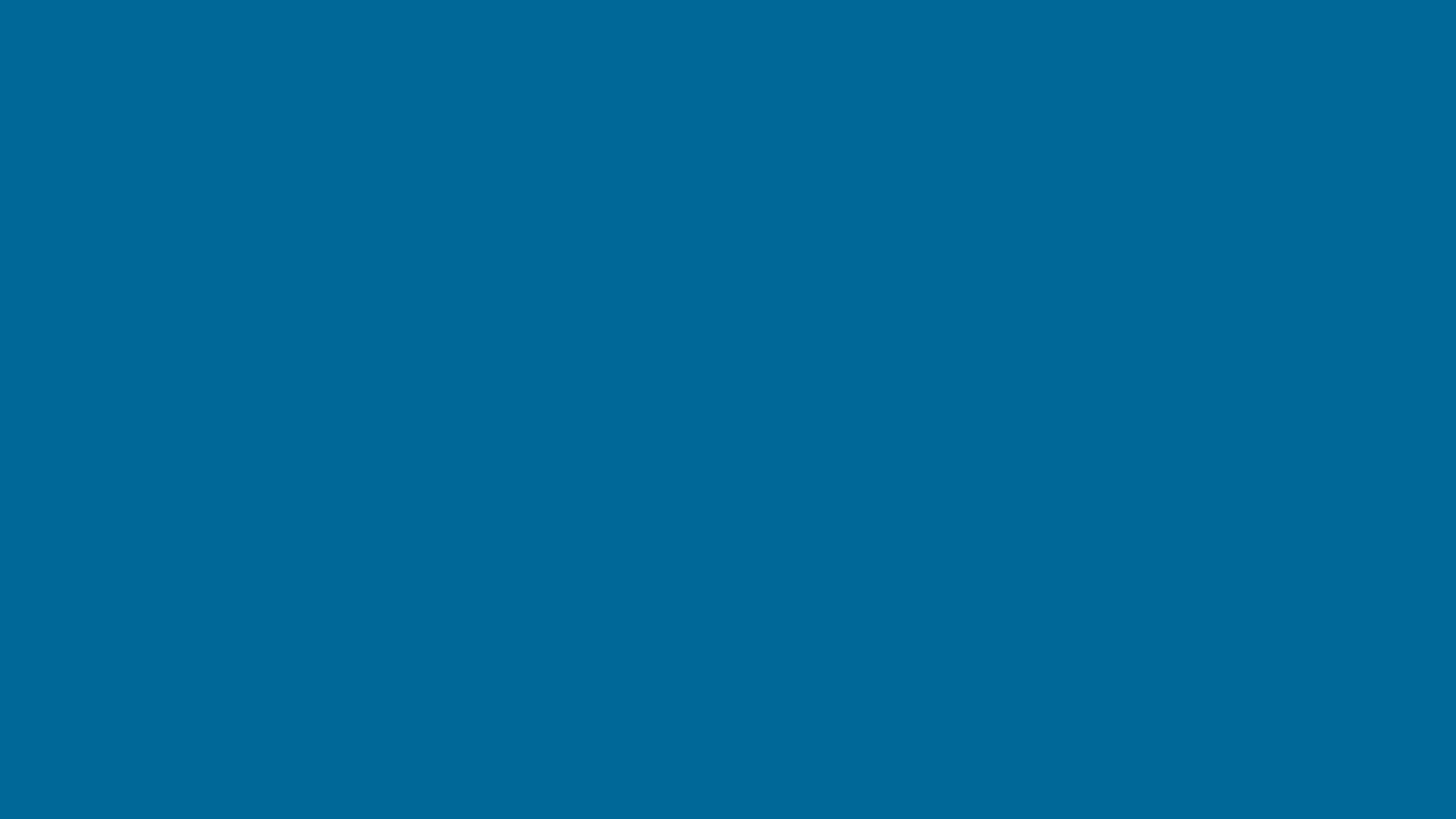 Concerns related to human exposure to EMF
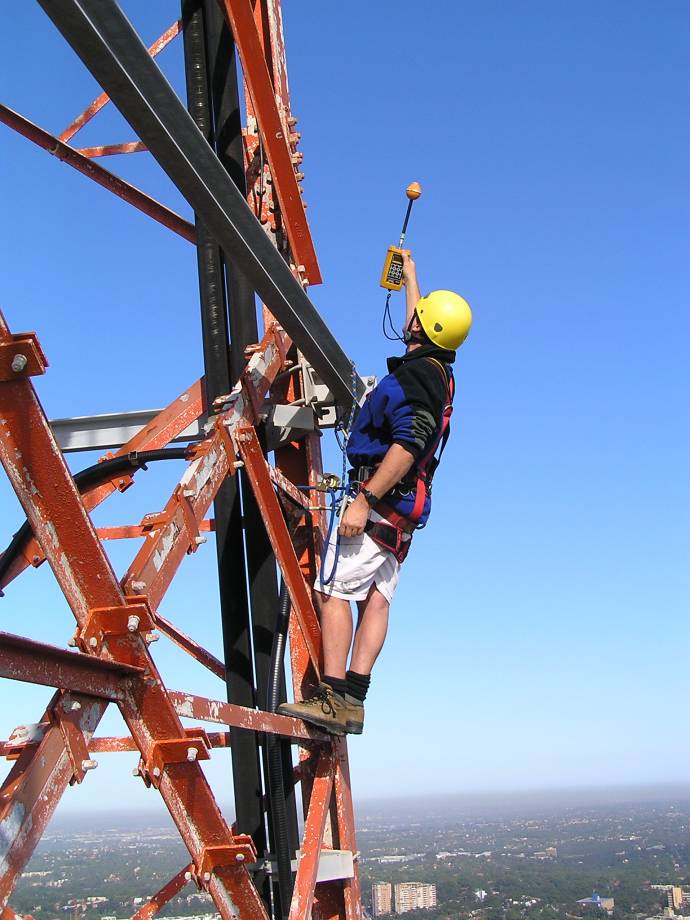 Q7/5 - Human exposure to electromagnetic fields (EMFs) due to radio systems and mobile equipment
Guidelines for the protection of people exposed to 
    electromagnetic fields (EMF) due to radio systems and 
    mobile equipment

 Recommendations how to show compliance with limits of 
    human exposure to EMF

 Provide for the general public clear and easily available data
    concerning electromagnetic field levels
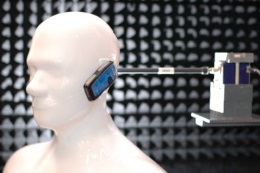 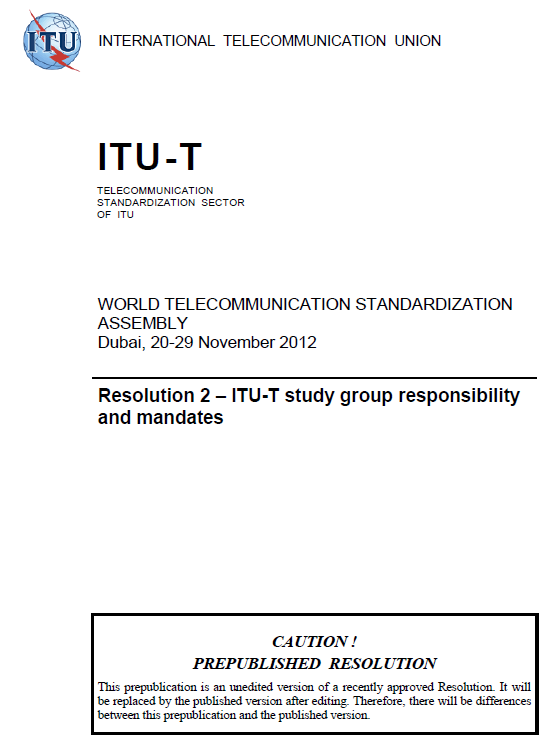 ITU-T Recommendation K.91: guidance on how to assess and monitor human exposure to radio frequency (RF) electromagnetic fields (EMF) in areas with surrounding radio communication installations based on existing exposure and compliance standards

ITU-T Recommendation K.83: guidance on how to make long-term measurements & monitoring of EMF in the selected areas that are under public concern, in order to show that EMFs are under control and under the limits
[Speaker Notes: Question 7 - "Human exposure to electromagnetic fields (EMFs) due to radio systems and mobile equipment"]
Tackling E-Waste
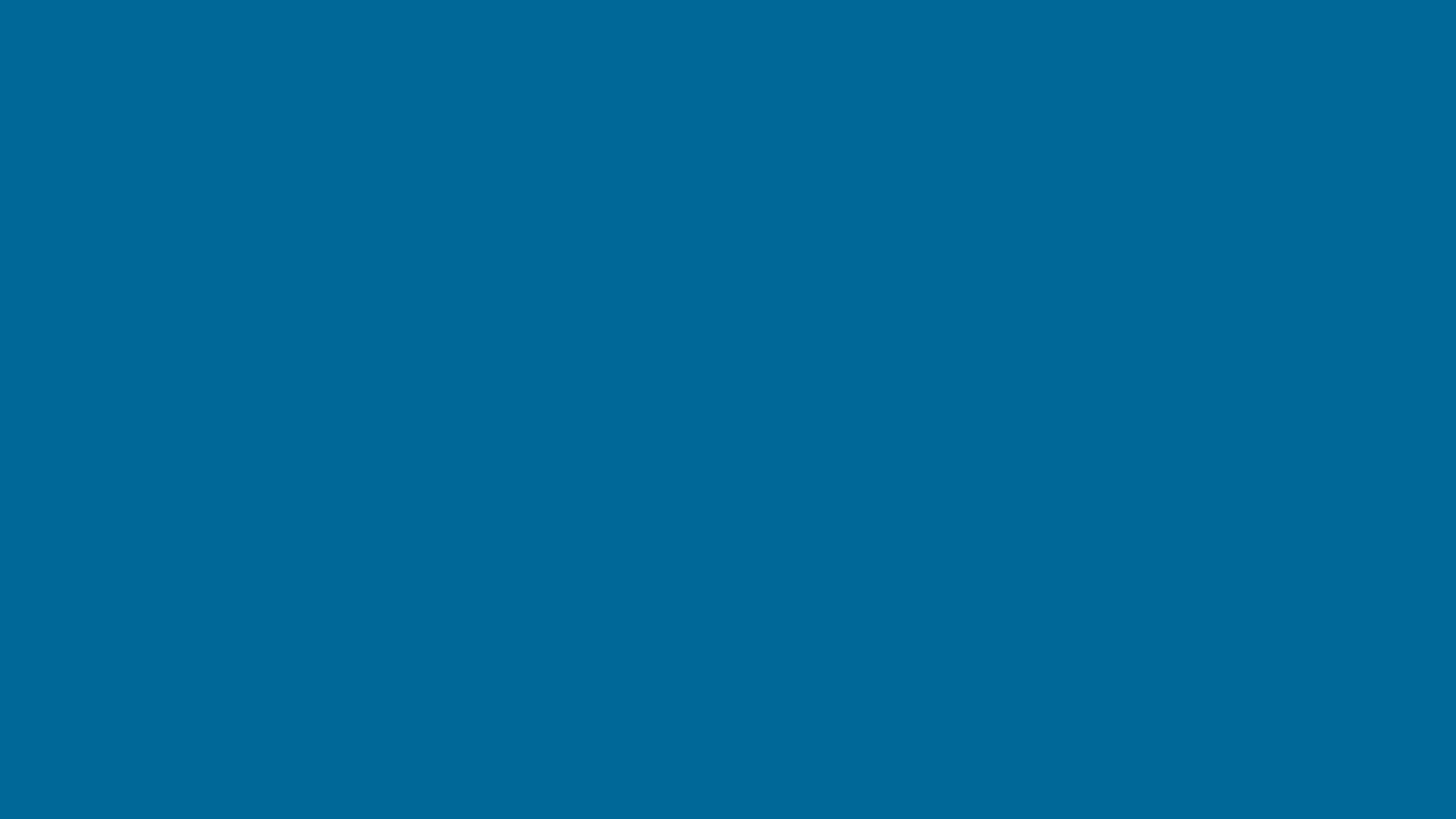 Q13/5 - Environmental impact reduction 
              including e-waste
Green ICT Standards
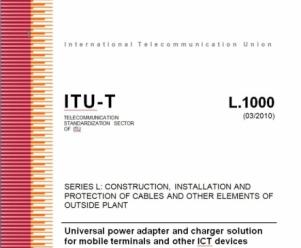 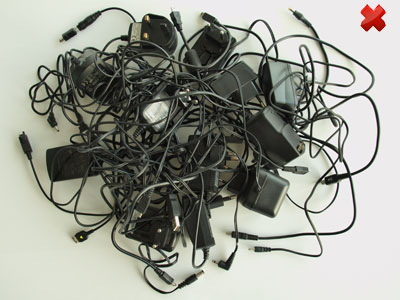 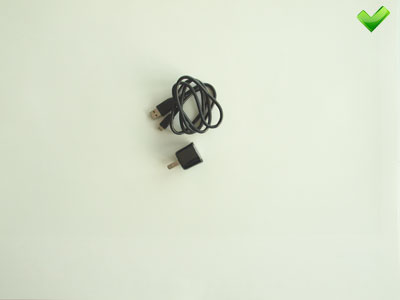 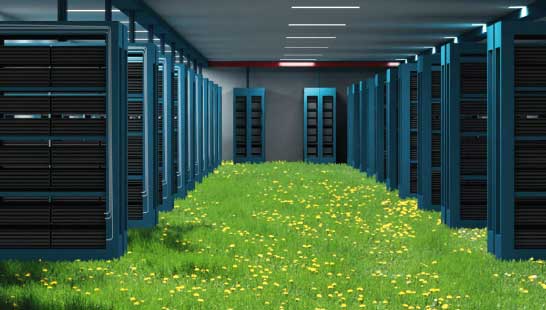 Methodologies on Cities
Green Data Centers
Q17/5 - Energy efficiency for the ICT sector and
               harmonization of environmental standards
Q18/5 - Methodologies for the assessment of
              environmental impact of ICT
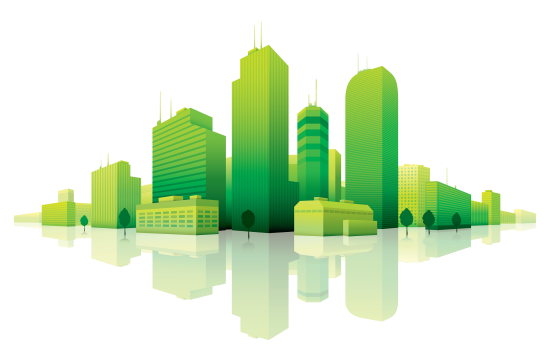 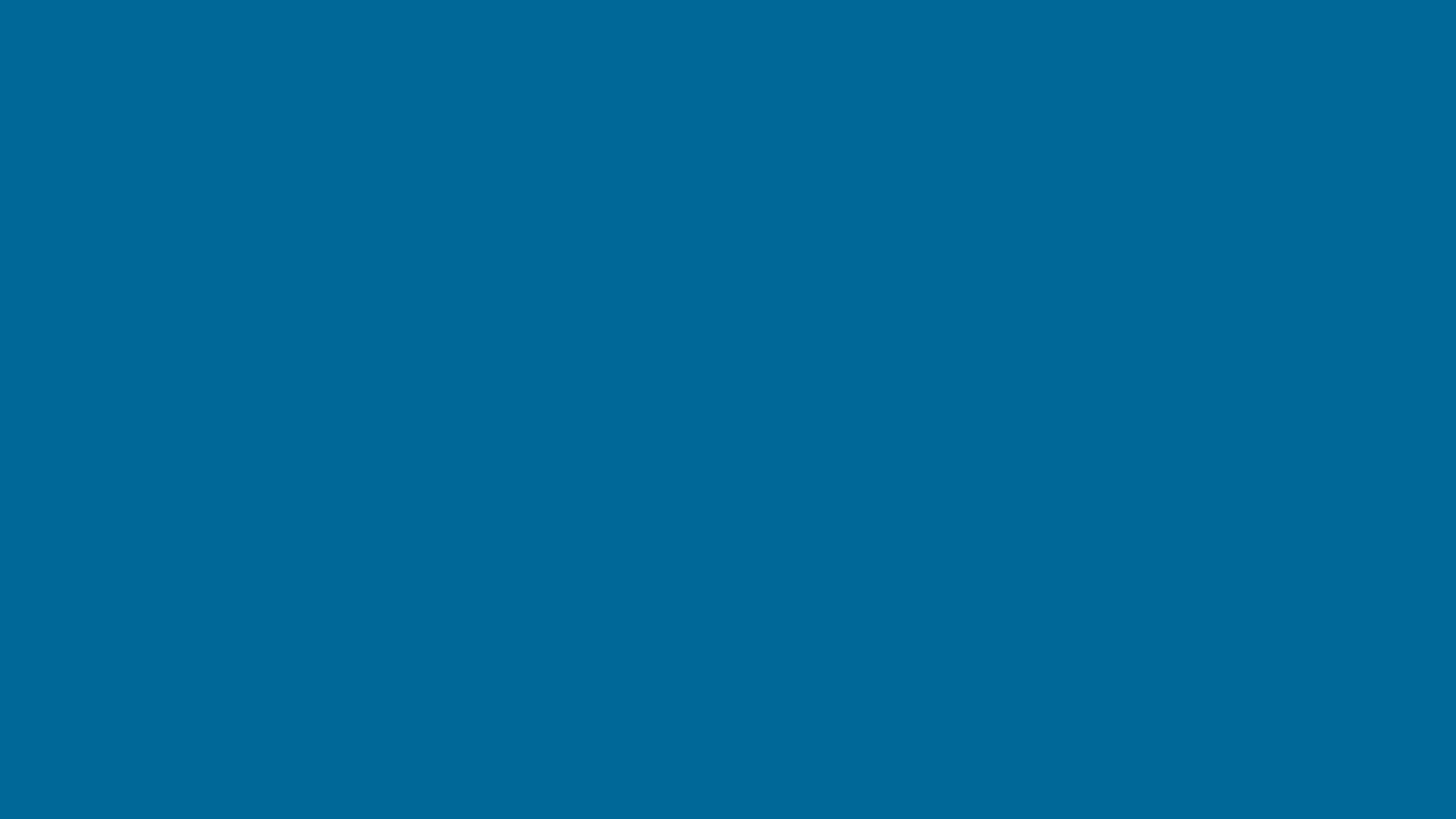 Focus Groups
Smart Sustainable Cities
Smart Water Management
Established at SG5 meeting in Geneva, 29 January to 7 February 2013

As an open platform for smart-city stakeholders 

2nd meeting held on 17 September 2013 in Madrid, Spain
Established by the ITU-T TSAG meeting in Geneva, 4-7 June 2013

Will work in close collaboration with the FG-SSC  
1st Meeting: 10 December, Lima, Perú
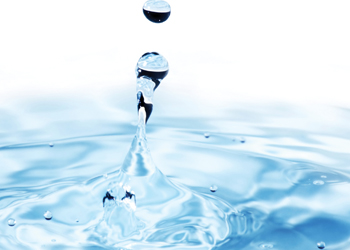 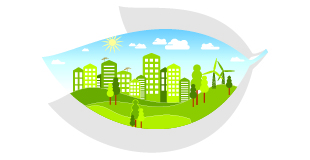 Contributions are needed!
[Speaker Notes: The creation of this Focus Group highlights the necessity of a multi-stakeholder approach to the development of ‘smart’ water-management systems; one that incorporates the views of irrigation, agriculture, environment and communications ministries as well as those of the ICT industry and relevant intergovernmental and non-governmental organizations.

FG-SWM is expected, in alia, to contribute to specify the roles to be played by ICTs in smart water management.

The new Focus Group will work in close collaboration with the Focus Group on Smart Sustainable Cities (FG-SSC).
------------------------------------------------------------------------------------------------------------------------------------------------

The FG–SSC will to assess the standardization requirements of cities aiming to boost their social, economic and environmental sustainability through the integration of information and communication technologies (ICTs) in their infrastructures and operations.

The FG–SSC will analyze ICT solutions and projects that promote environmental sustainability in smart cities and will identify best practices which could facilitate the implementation of such solutions in cities. It will develop a standardization roadmap taking into consideration the activities currently undertaken by the various standards developing organizations (SDOs) and forums. This “Focus Group on Smart and Sustainable Cities (FG – SSC)” will leverage the role of the ICT sector to foster the growth of smart and sustainable cities worldwide.

Chairman    -    Silvia Guzman, Telefónica
Vice-Chairmen    -    Pablo Bilbao, Federation Argentina de Municipios
   -    Flavio Cucchietti, Telecom Italia
   -    Sekhar Kondepudi, National University of Singapore
   -    Nasser Saleh Al Marzouqi, UAE
   -    Franz Zichy, USA
   -    Ziqin Sang, Fiberhome Technologies Group]
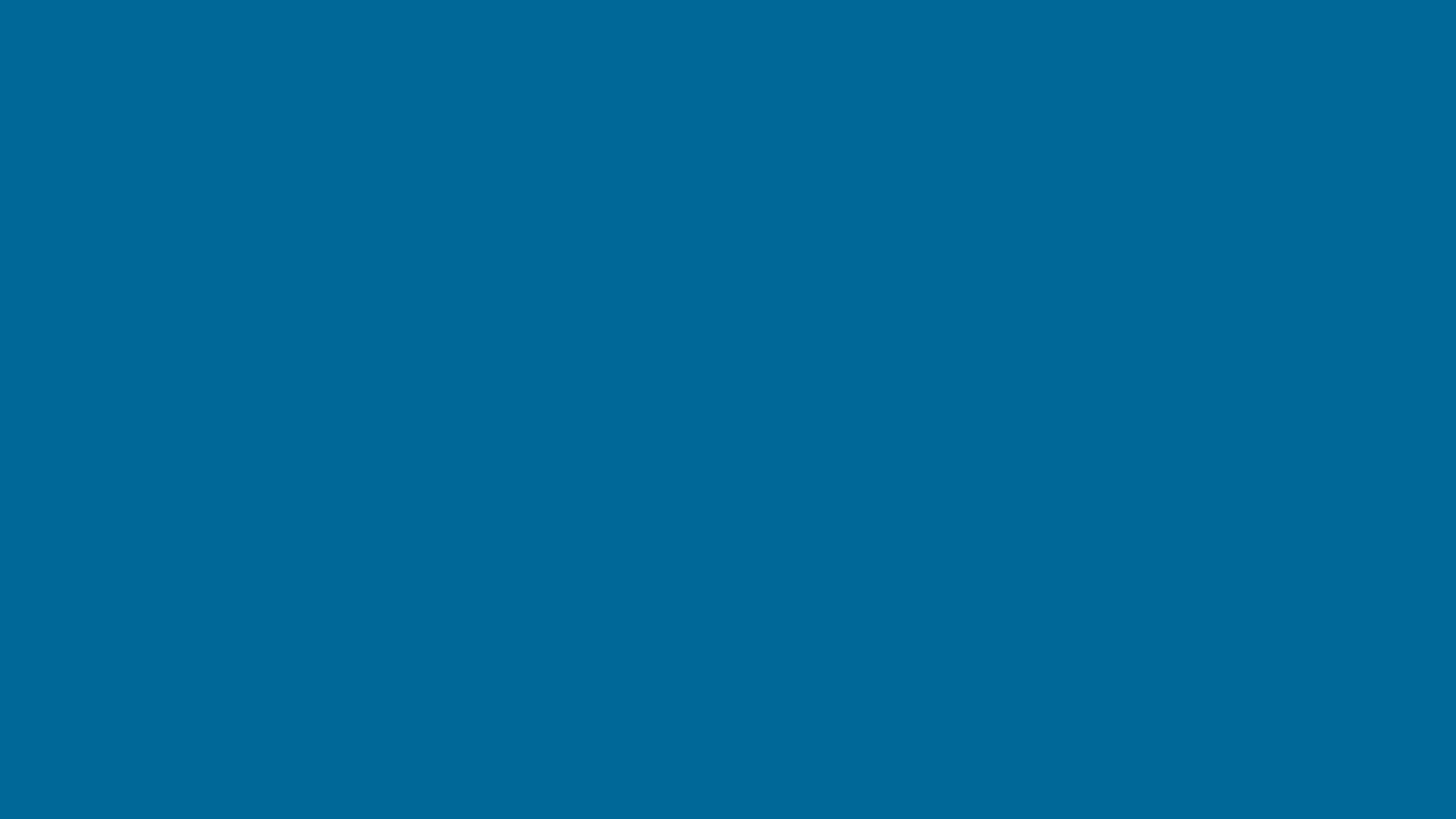 Conclusions
Need for SDOs to collaborate and work together 

Need for ITU to work with municipalities, ICT sector, policy makers, international and regional organizations;

Development of joint and comprehensive strategies;

ITU as global platform for the empowerment of smart sustainable cities.
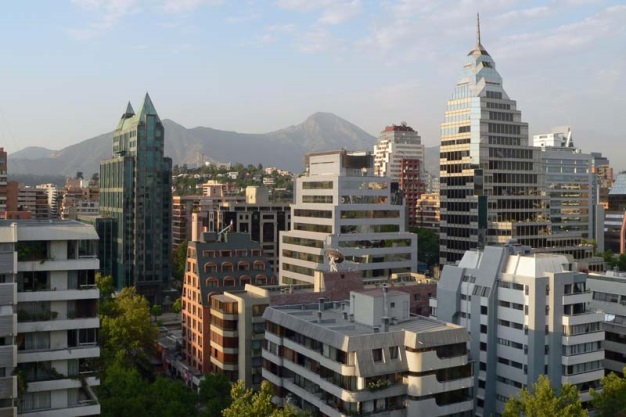 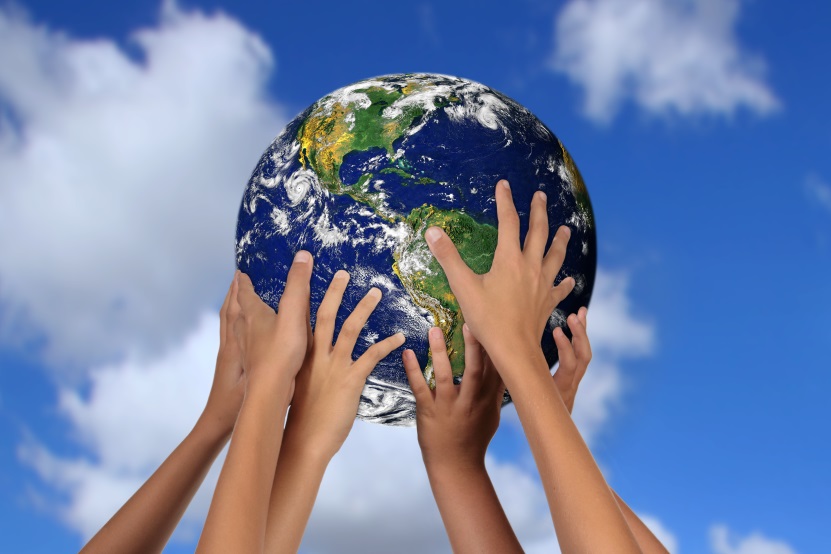 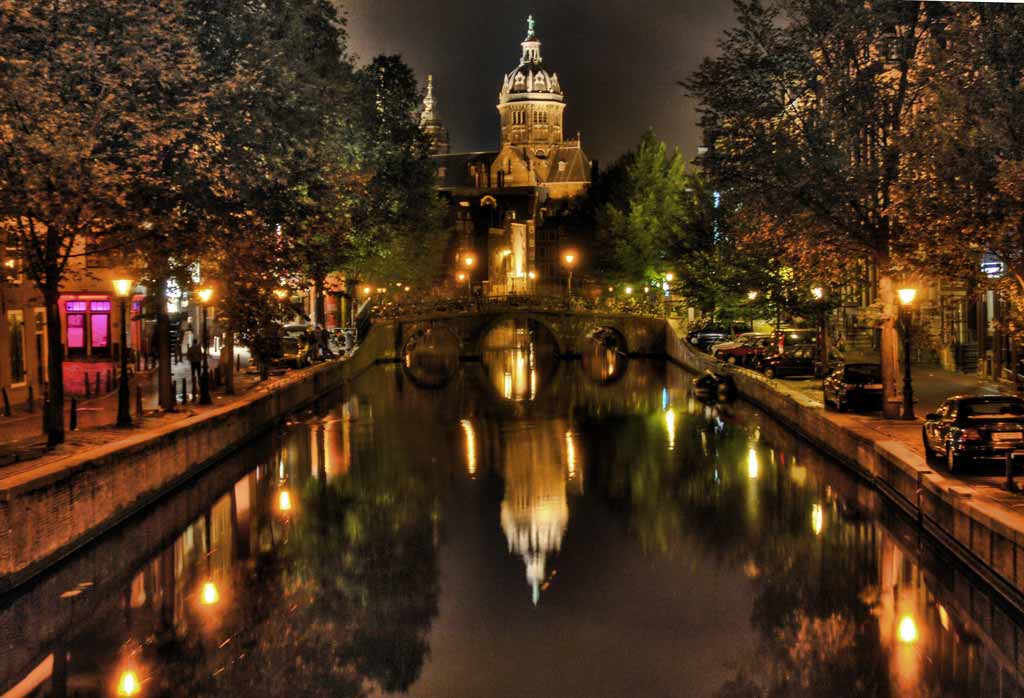 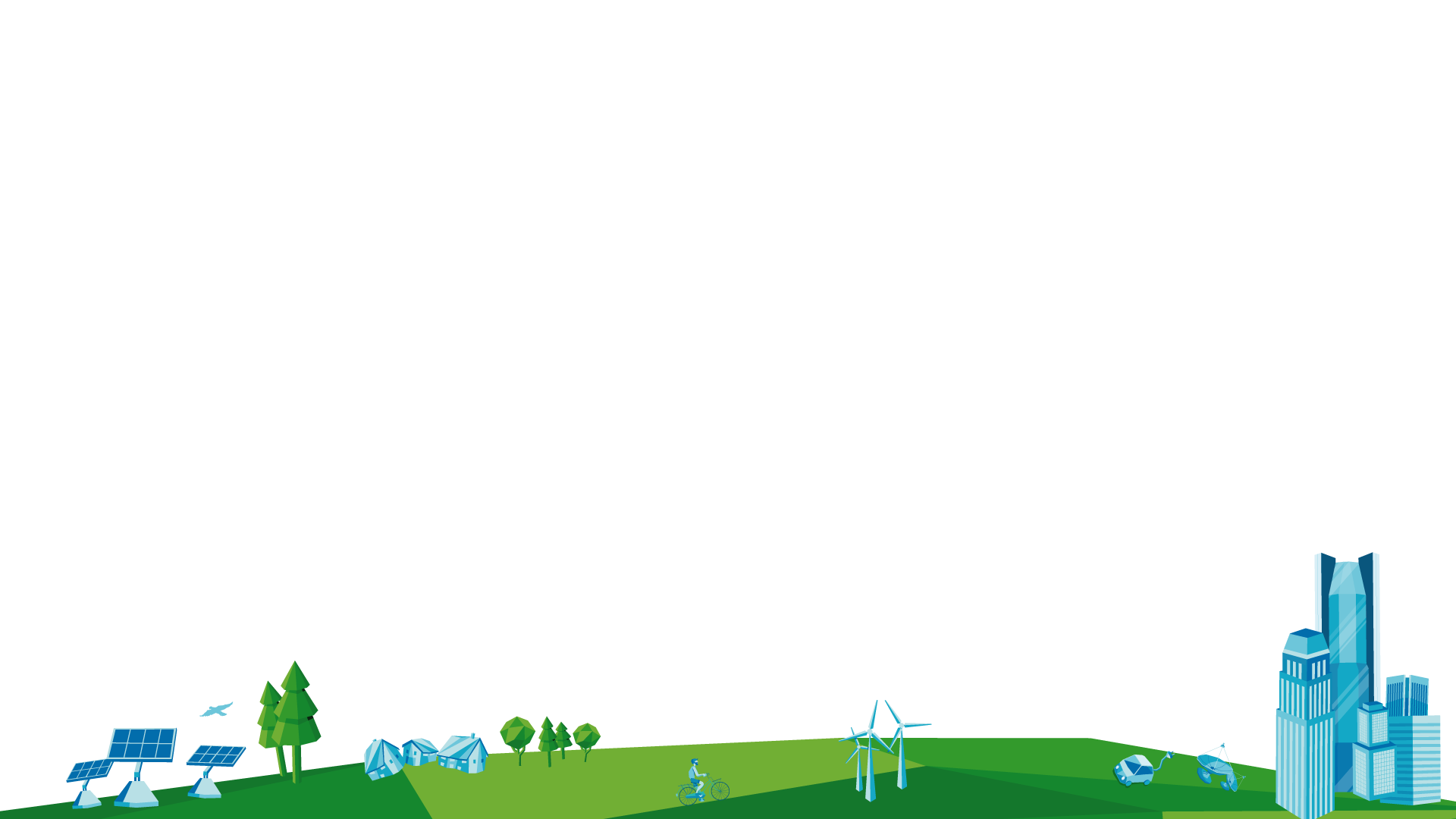 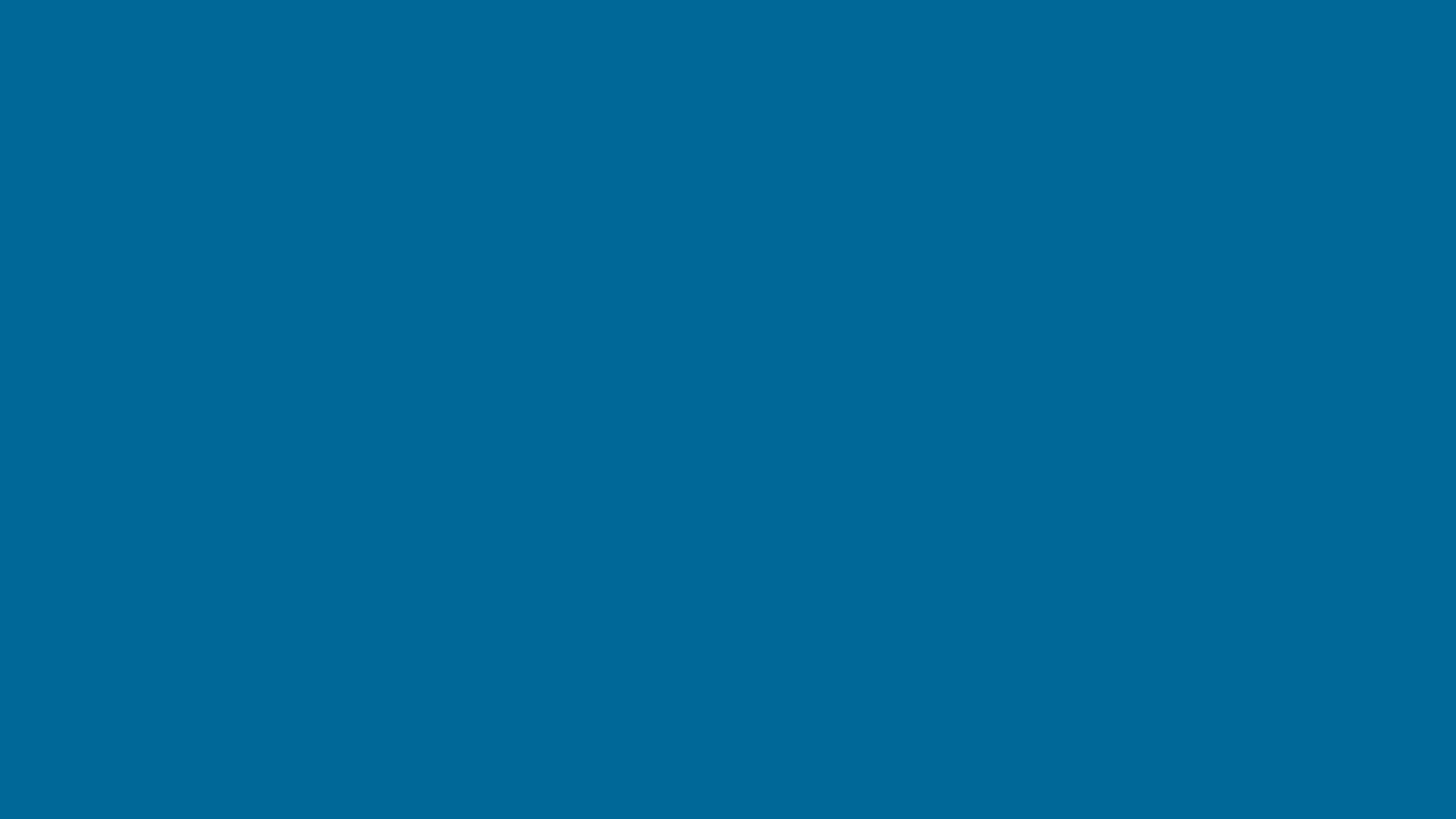 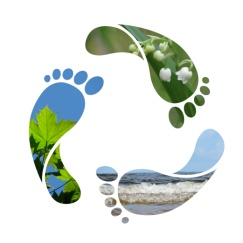 Links & Additional Information
ITU-T and climate changehttp://www.itu.int/ITU-T/climatechange 
ITU Symposia & Events on ICTs and Climate Change   http://www.itu.int/ITU-T/worksem/climatechange
Contact: greenstandard@itu.int
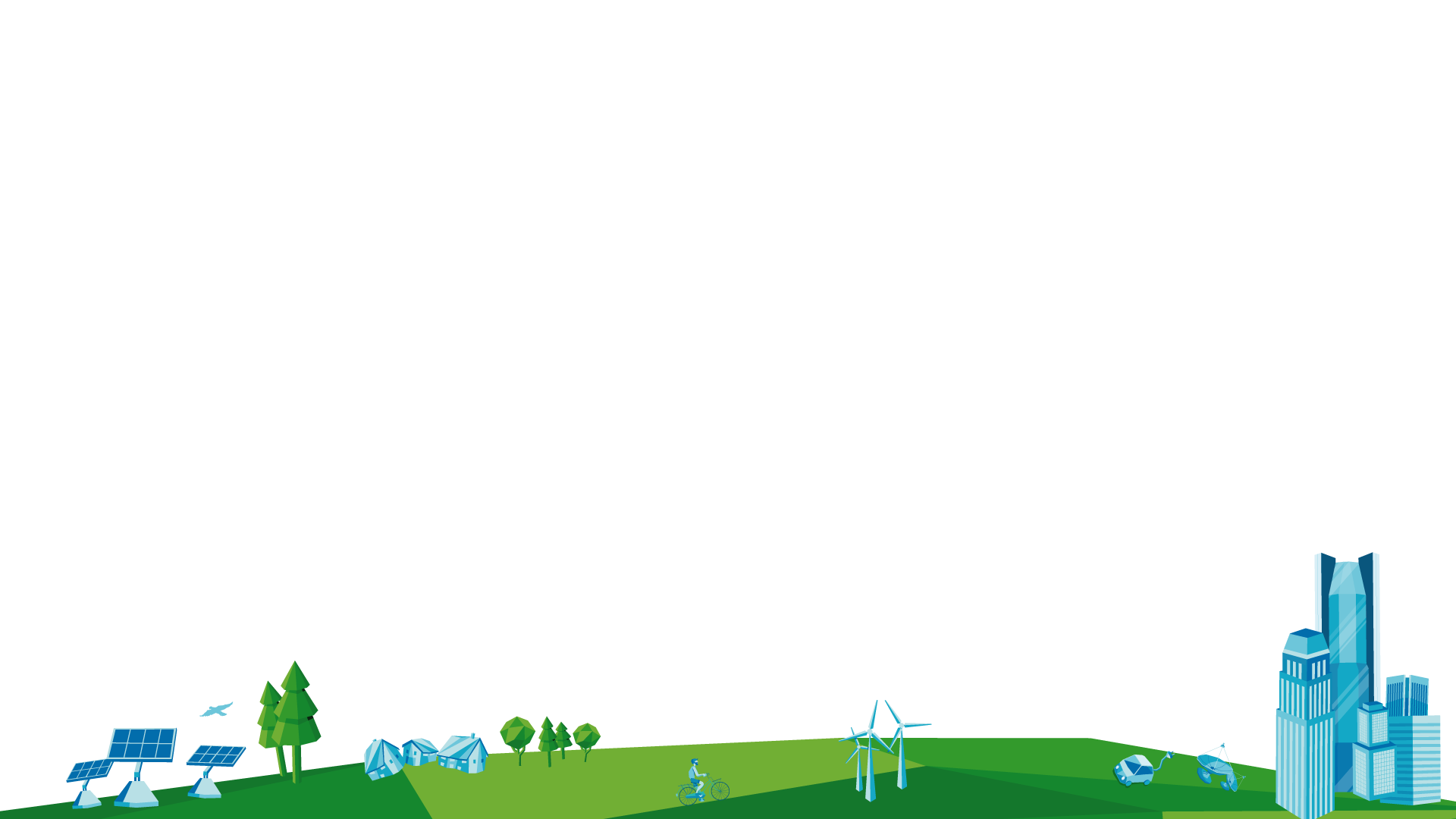 8
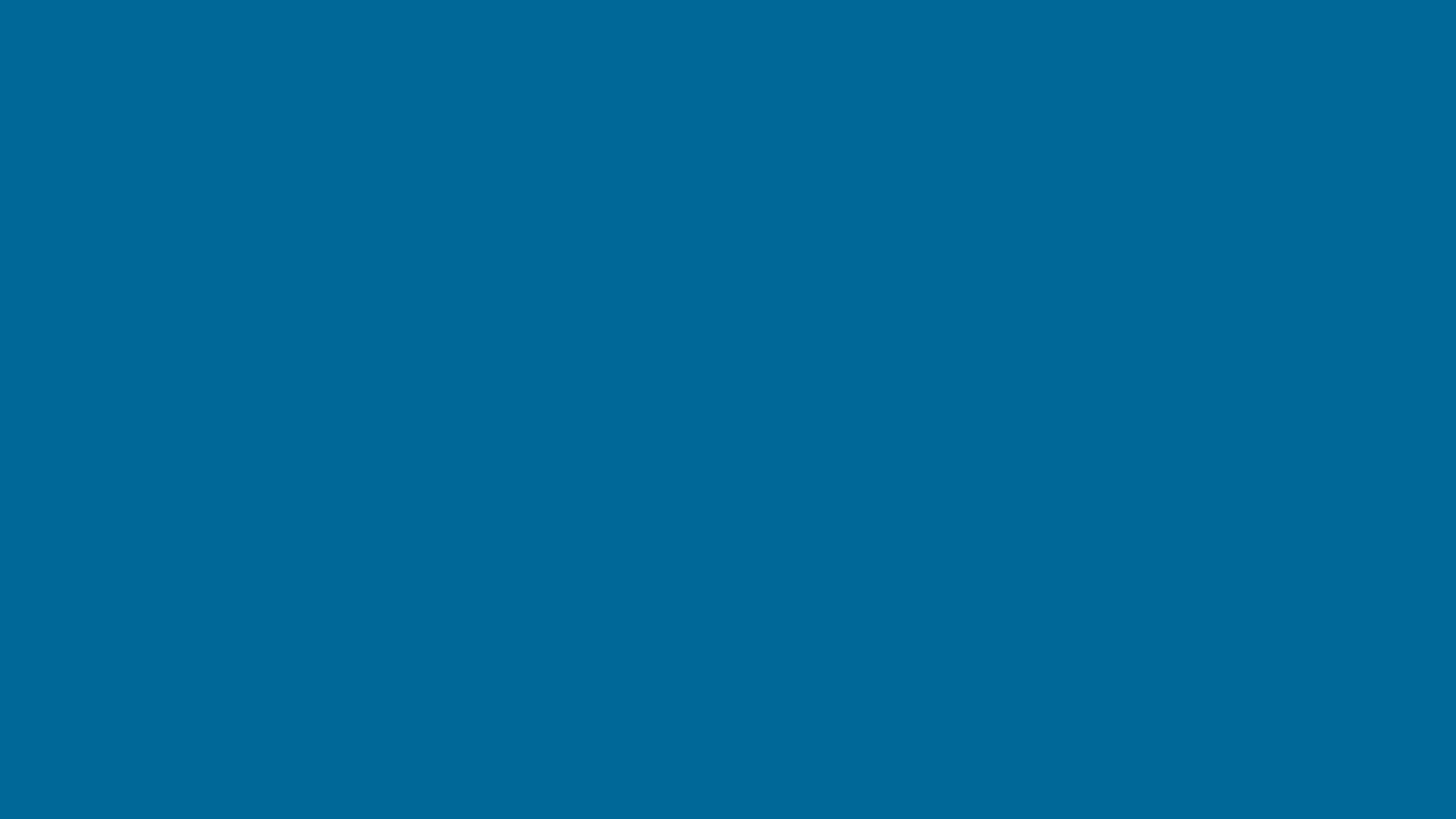 Thank you
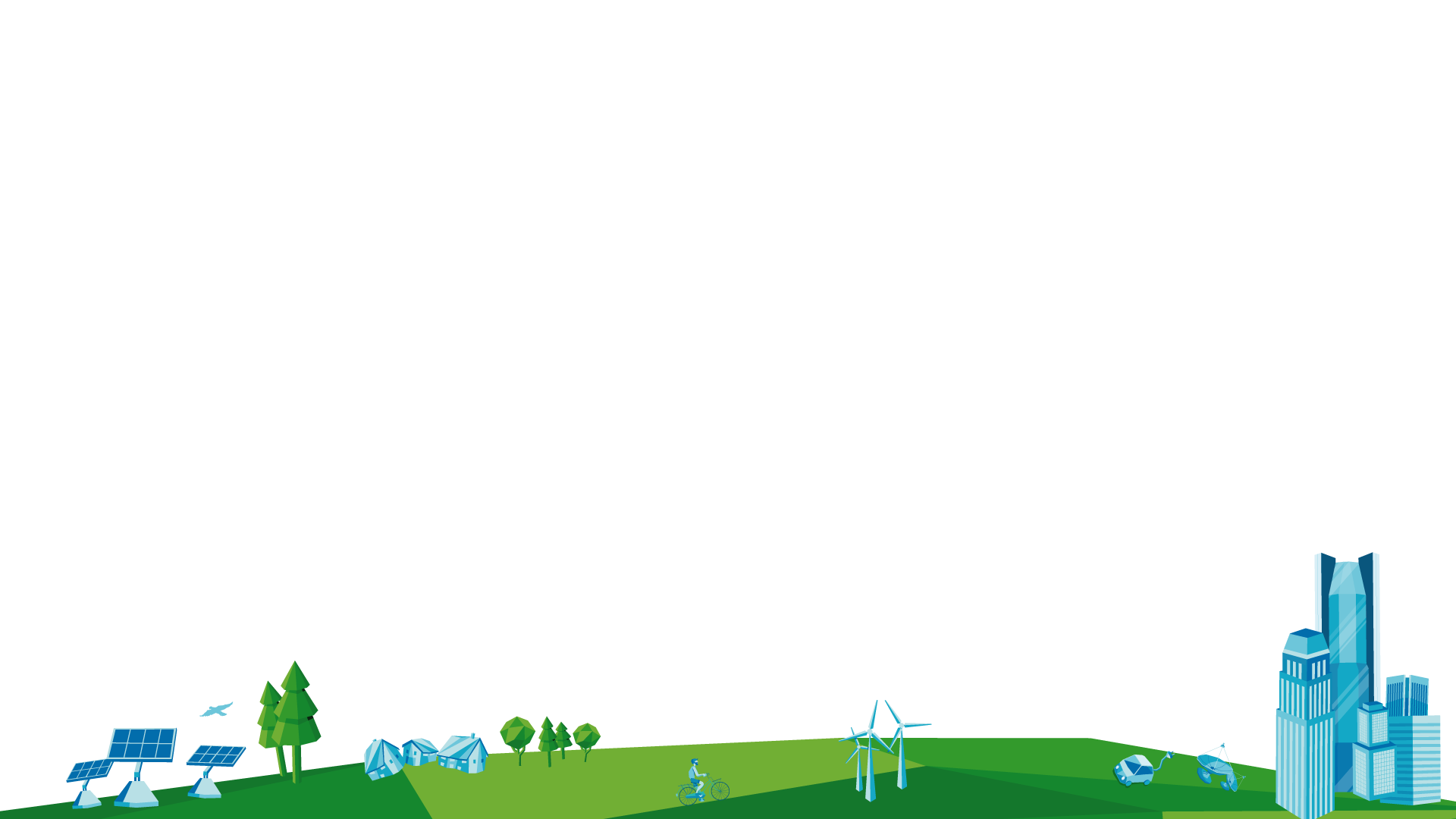